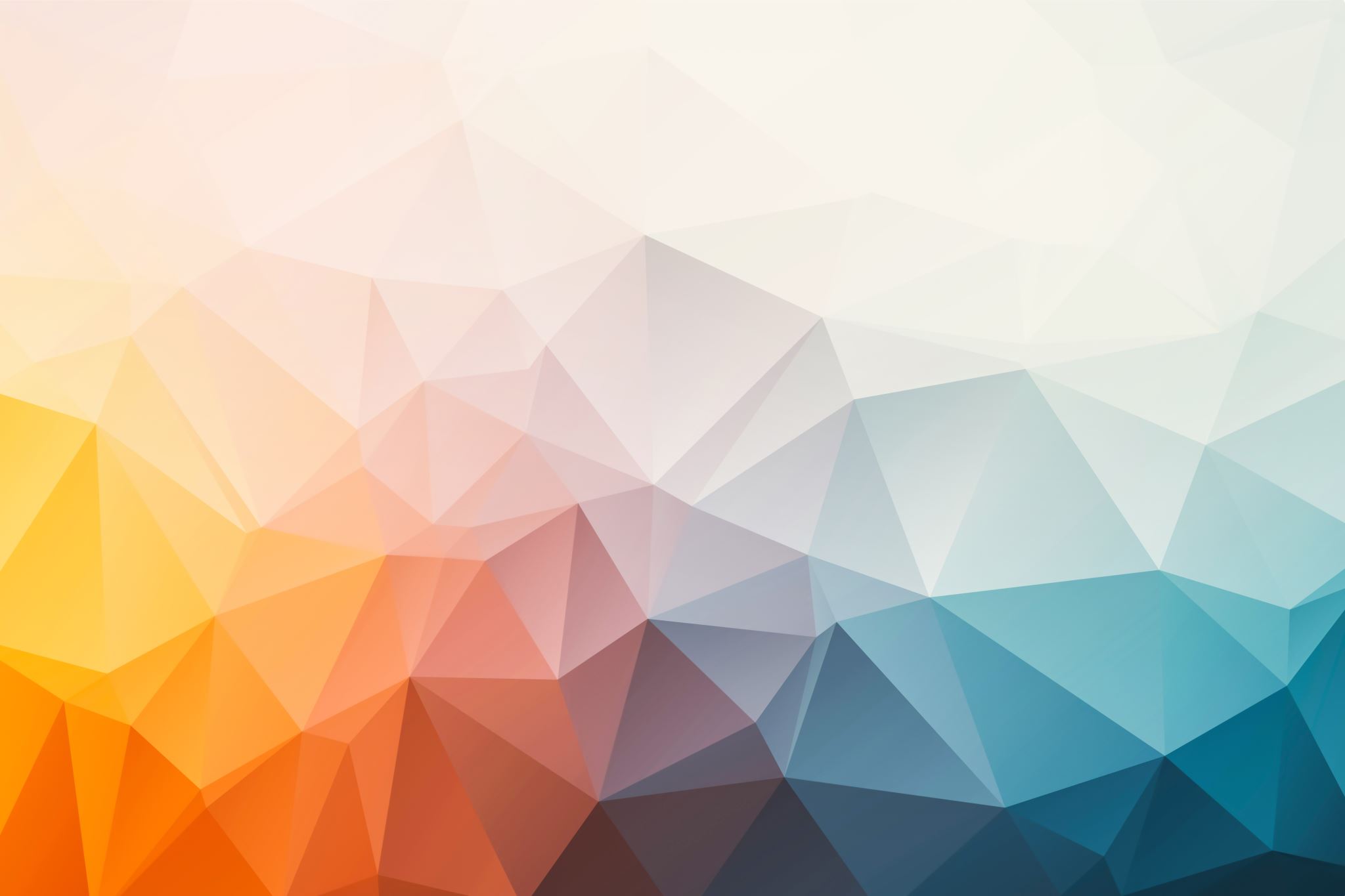 Integer Programming and Combinatorial Optimization 24th International Conference Madison, WI, USAJune 21–23, 2023
IPCO 2023
Jochen Könemann (Chair)
Karen Aardal
Giacomo Zambelli
IPCO Steering Committee
Program Committee
Giacomo Nannicini, IBM Research
Britta Peis, RWTH Aachen
Mohit Singh, Georgia Tech
Martin Skutella, TU Berlin
Juan Pablo Vielma, Google
Jens Vygen, Universität Bonn
Stefan Weltge, TU München
Giacomo Zambelli, LSE
Merve Bodur, University of Toronto
José Correa, Universidad de Chile
Alberto Del Pia, UW-Madison
Yuri Faenza, Columbia University
Volker Kaibel, OVGU Magdeburg (Chair)
Simge Küçükyavuz, Northwestern University
Andrea Lodi, Cornell Tech
Diego Moran, Universidad Adolfo Ibañez
119 submissions / 33 accepted papers / acceptance ratio 28%
Local Organizing Committee
Local Committee
Styliana Avraamidou
Alberto Del Pia (Chair)
Jeff Linderoth
Jim Luedtke
Carla Michini
More Local Organization
UW-Madison staff
Beth Misco
Sheila O'Brien
Laura Redeagle
Janine Harrison
Patricia Pointer
Lynn Hanus
Michelle J Breuer
Dave Kantor
PhD Student team
Bainian Hao
Dekun Zhou
Akhilesh Soni
Ramsey Rossmann
Harshit Kothari
Woojin Kim
Zhichao Ma
Vanessa Sawkmie
Zachary Zhou
Ashley Peper
Our Sponsors
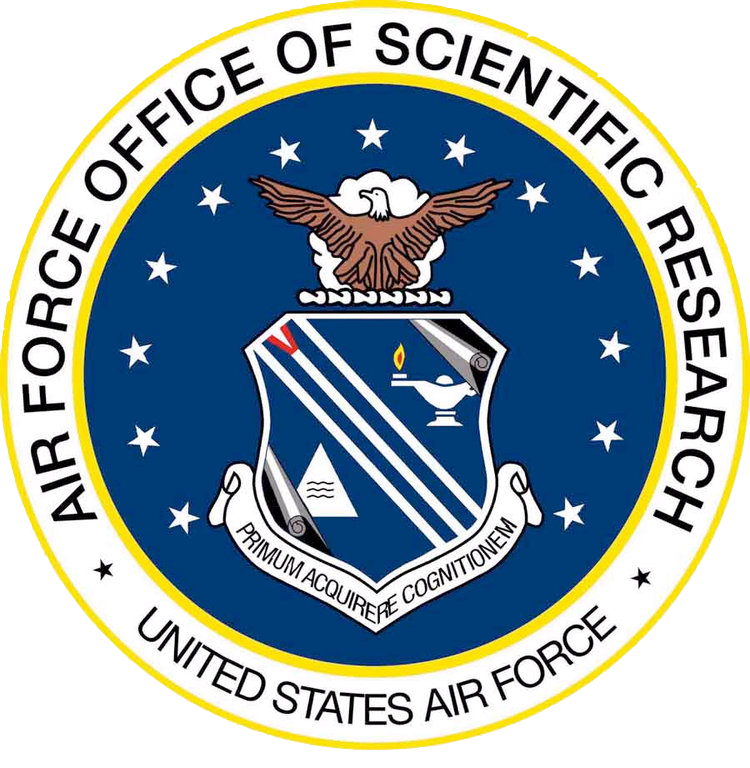 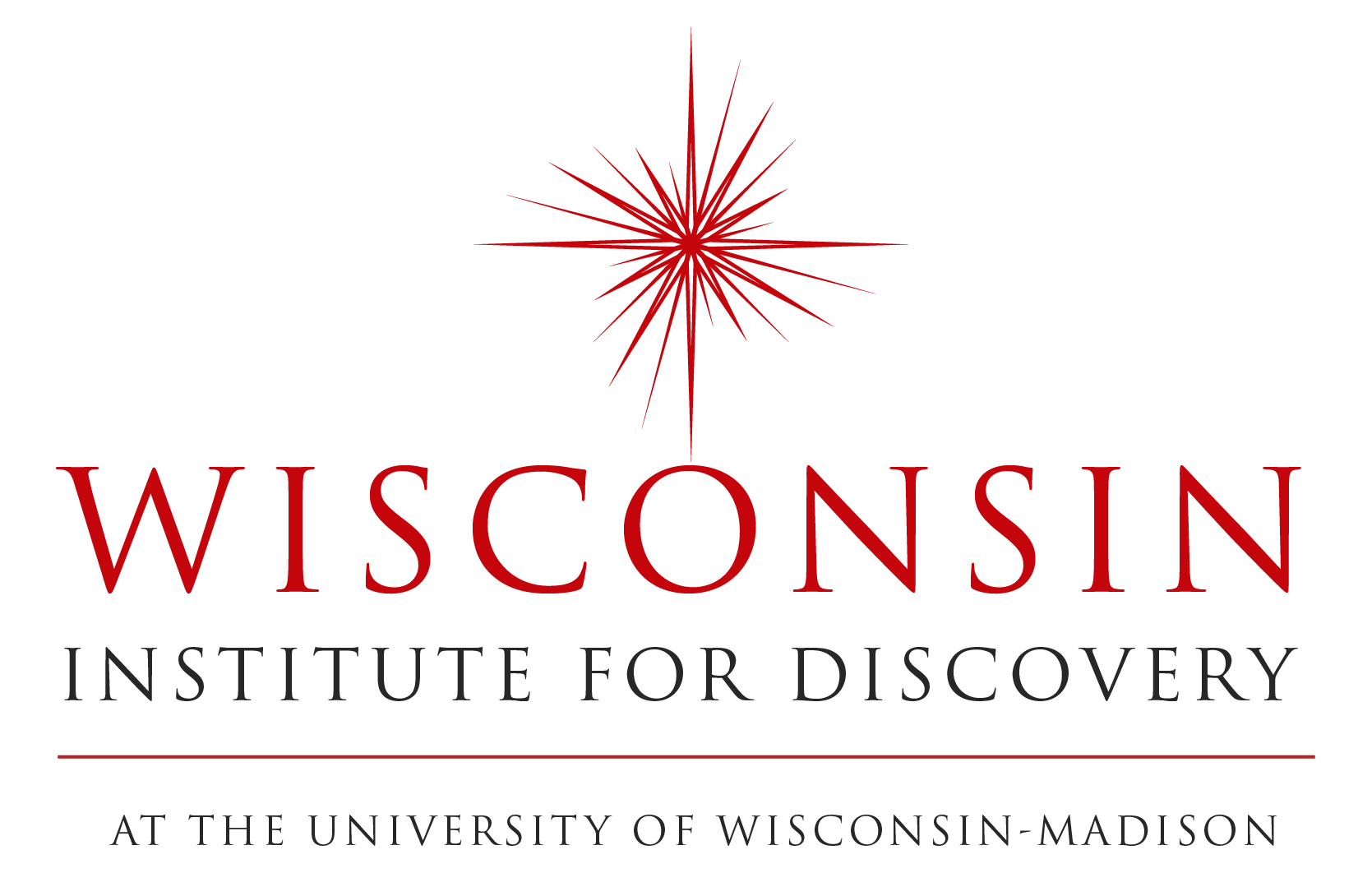 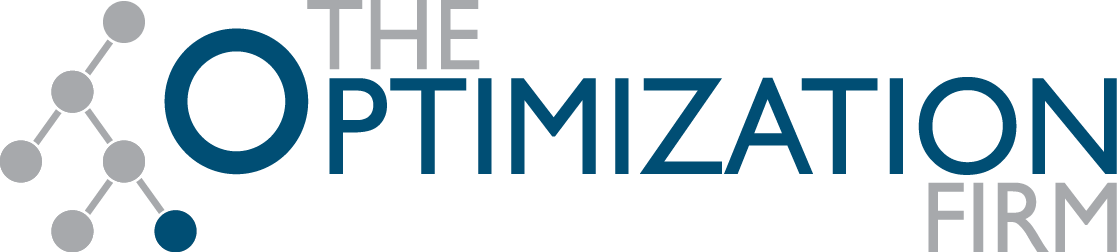 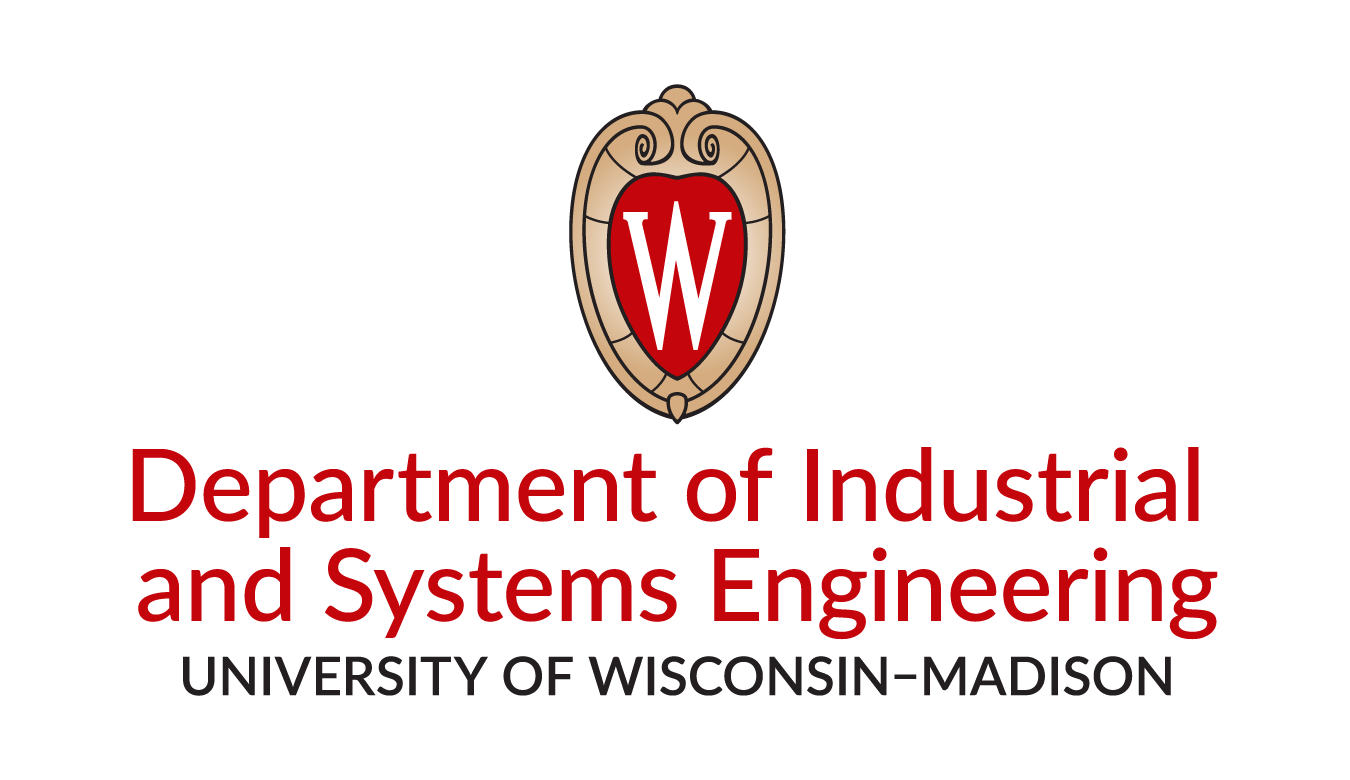 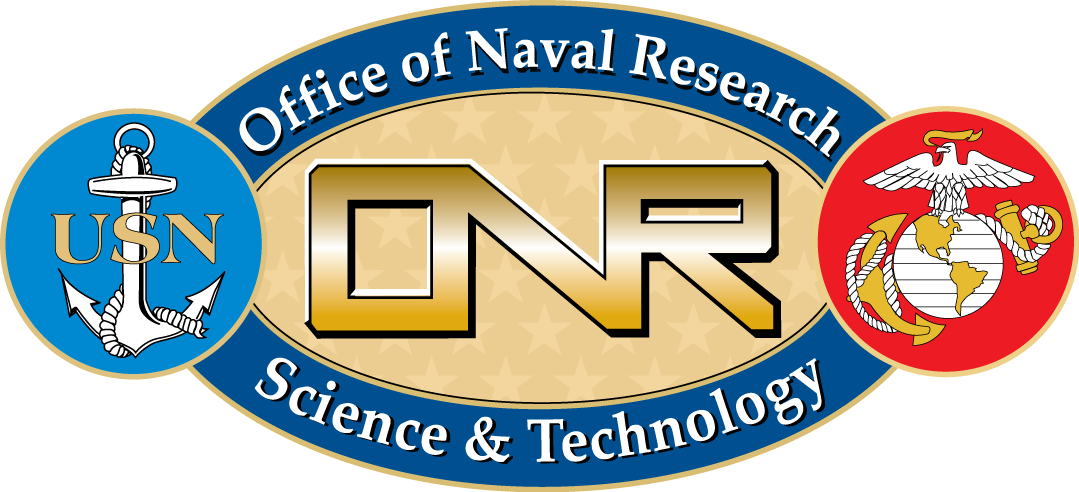 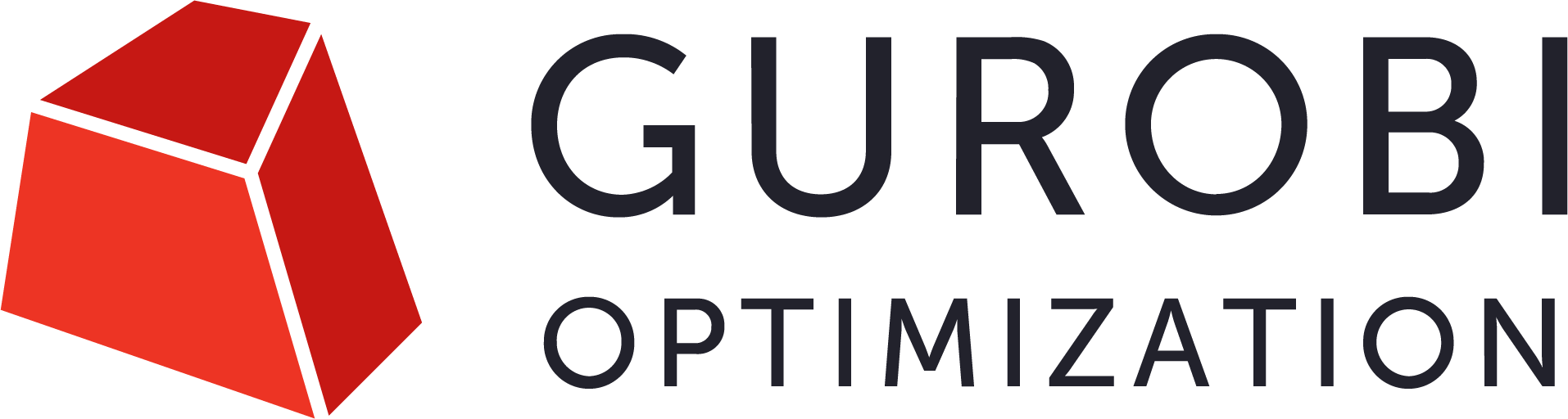 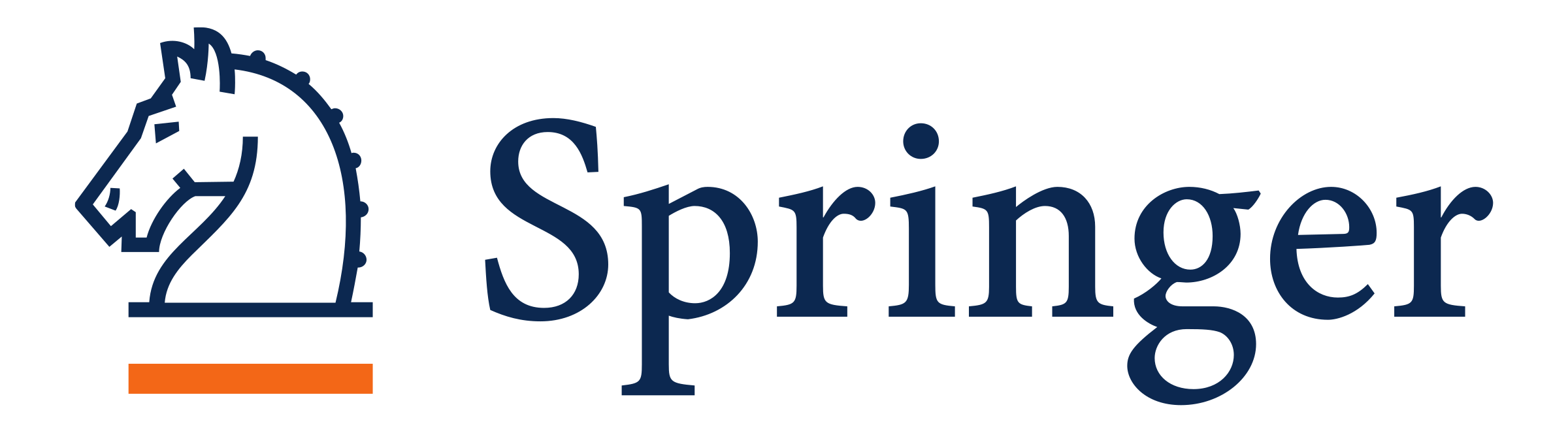 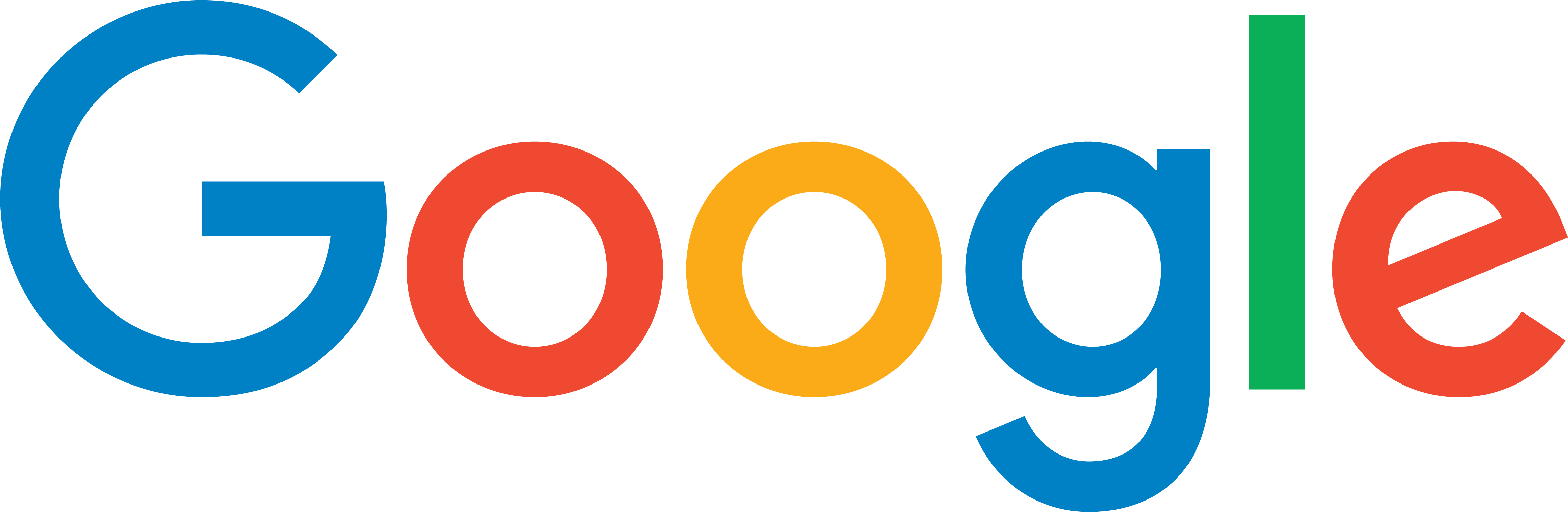 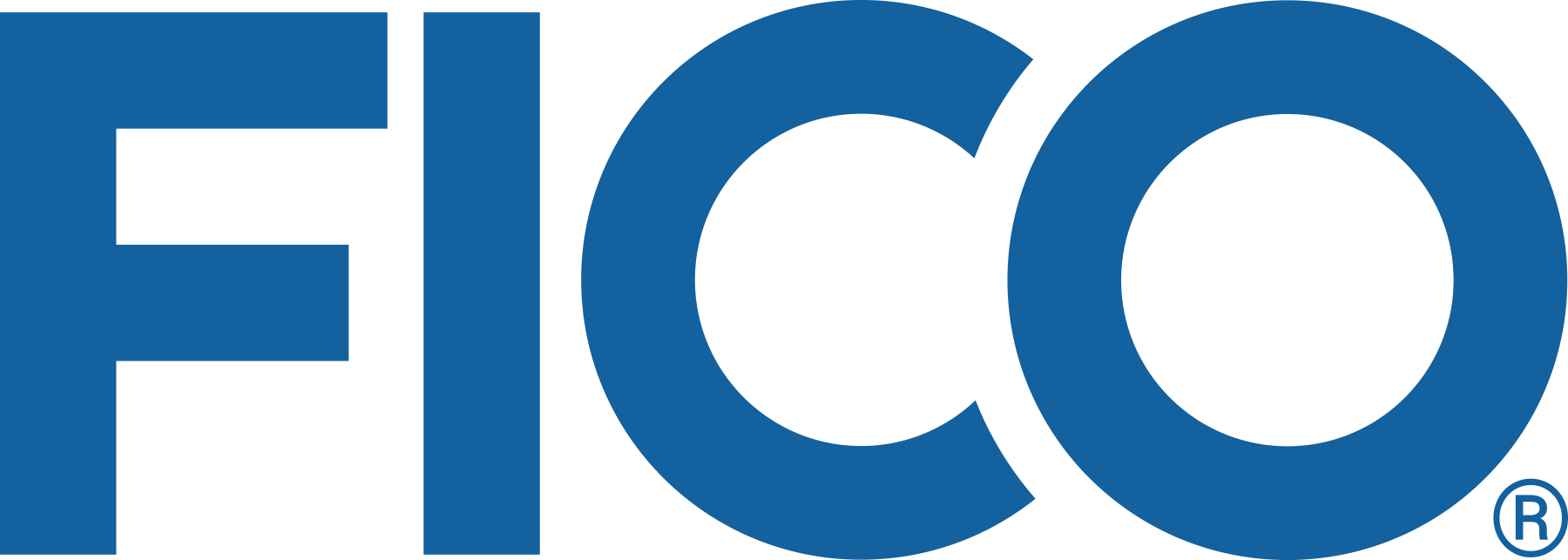 Daily Program
Special events
Wednesday 17:30 - 19:30: Poster session
Here
25 accepted posters
Best poster award announced in concluding remarks

Thursday 18:30 - 21:00: Conference banquet
In Memorial Union, Tripp Commons
12-minute walk from here

Friday 15:30 - 15:40: Concluding remarks